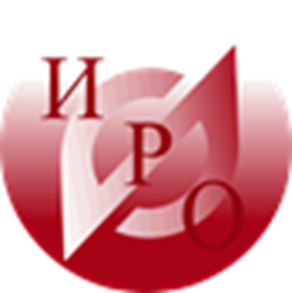 Ш
Н
С
У
«Региональная стратегия поддержки школ, работающих в неблагоприятных социальных условиях, при переходе в эффективный режим работы»
Семинар-совещаниеДеятельность школы в условиях реализации программы перехода школы в эффективный режим работы (3-й год в проекте)
16 января 2018 г.
РУКОВОДИТЕЛЬ
ПЕДАГОГ
Ф о к у с  и з м е н е н и й
РЕБЁНОК
Улучшение
результатов
Улучшение
качества преподавания
Улучшение
качества управления
Школьный контекст- в чем суть?
……………..
……………..
[Speaker Notes: Указать особенности контингента учащихся (мигранты, ОВЗ и т.д.), лучше в процентах или диаграммами. В целом указываем то, с чем может работать педагогический коллектив (т.е. образование родителей нам не подходит)]
Выделенные приоритеты
………………..
………………..
Приоритет 1
Приоритет 2
Приоритет …
Педагогическая стратегия школы
[Speaker Notes: Презентовать выбранную в рамках Летней школы педагогическую стратегию (должна быть связь с ранее представленной информацией)]
КОУЧи
Локальный акт 
Темы  и состав КОУЧей
Планы работы КОУЧей
[Speaker Notes: Через гиперссылки (загрузить соответствующие документы)]
Перспективы: январь 2018 г. – май 2019 г.
[Speaker Notes: Для участников конкурсного отбора 2017 года дать пояснение о взаимосвязи программ перехода и выстраивания деятельности в связи с новой трехлеткой.]
СПАСИБО ЗА ВНИМАНИЕ!